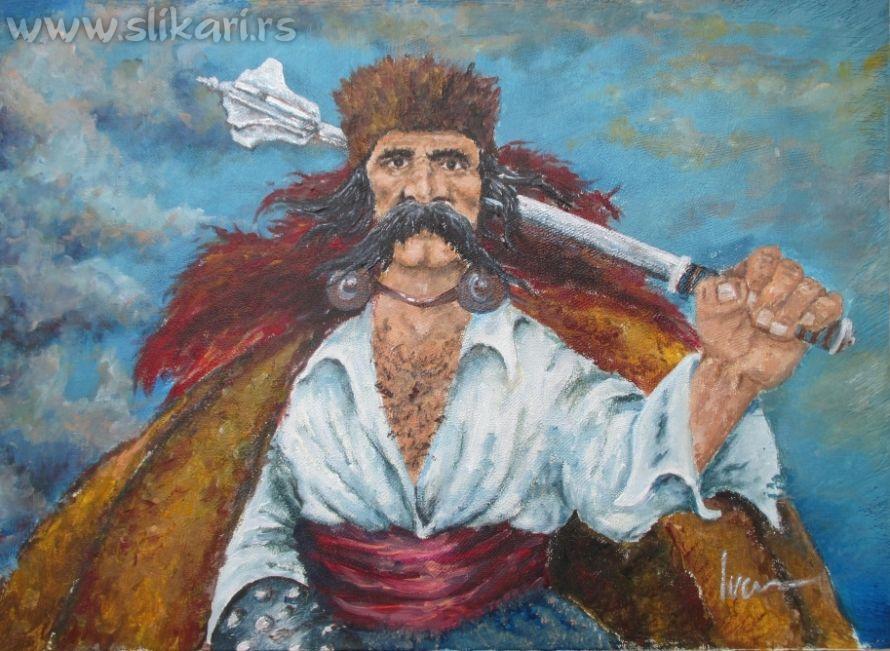 СРПСКИ ЈЕЗИК
4. РАЗРЕД
,,Марко Краљевић и бег Костадин”
                                     Народна пјесма
Шта је народна поезија?
    Народна поезија је настала у народу. Преносила се усменим путем, са ,,кољена на кољено”.
    Један облик народне поезије јесу епске пјесме.
     Епске пјесме говоре о неким догађајима и личностима. У њима имамо и главне јунаке.

    Јунак кога ћемо често сусретати у епским пјесмама је Марко Краљевић.
,,Марко Краљевић и бег Костадин”

        Коње јашу до два побратима,
        бег Костадин и Краљевић Марко;
        бег Костадин бесједио Марку:
       "Побратиме, Краљевићу Марко,
        да ти мени о јесени дођеш,
        о јесени, о Дмитрову данку,
        а о моме крсноме имену,
        па да видиш части и поштења,
        а и лијепа, брате, дочекања
        и господске ђаконије редом."
       Ал' бесједи Краљевићу Марко:
      "Не хвали се, беже, с дочекањем!
       Кад ја тражих брата Андријаша,
       ја се десих у двору твојему
       о јесени, о Дмитрову данку,
а о твоме крсноме имену,
видио сам твоје дочекање,
и видјех ти до три нечовјештва."
Ал' бесједи беже Костадине:
"Побратиме, Краљевићу Марко,
та каква ми нечовјештва кажеш?"
Вели њему Краљевићу Марко:
"Прво ти је, брате, нечовештво:
Дођоше ти до дв’је сиротице
да ј' нахраниш хљеба бијелога
и напојиш вина црвенога;
а ти велиш двјема сиротама:
"Ид‘ одатле, један људски гаде!
Не гад'те ми пред господом вина!
А мени је жао, беже, било,
жао било двију сиротица
па ја узех до дв’је сиротице,
одведох их доље на чаршију,
нахраних их хљеба бијелога
и напојих вина црвенога,
па покројих на њих чисти скерлет
чисти скерлет и зелену свилу,
па их онда послах двору твоме
а ја, беже, гледам из прикрајка
како ћеш их онда дочекати;
а ти узе једно сирочади,
узе њега за лијеву руку,
друго узе на десницу руку,
однесе их у дворе за столе:
"Јед'те, пијте, господски синови!"
Друго ти је, беже, нечовјештво:
што су били стари господари
па су своју хазну изгубили,
и на њима стари скерлет бјеше,
оне мећеш у доњу трпезу;
а који су нови господари
и одскора хазну заметнули
и на њима нови скерлет бјеше,
оне мећеш у горњу трпезу,
пред њих носиш вино и ракију
и господску ђаконију редом.
Треће ти је, беже, нечовјештво:
ти имадеш и оца и мајку,
ни једнога у астала нема
да ти пије прву чашу вина.
                                        Народна пјесма
Разговарајмо о пјесми!
    Да ли вам се допала пјесма ,,Краљевић Марко и бег Костадин?”

    Да ли вас је нешто растужило или наљутило?

    У пјесми се налази много непознатих ријечи. То су ријечи које су се некада давно употребљавале. Називамо их архаизми.
Непознате ријечи:
 - бег – господар, властелин;
 - дочекање – гошћење;
 - астал – сто;
 - ђаконије – најбоља јела, посластице;
 - чаршија – трговачки дио града;
 - скерлет – скупоцјена црвена тканина;
 - хазна – имање, благо;
 - заметнути (хазну) – стећи (имање, благо).
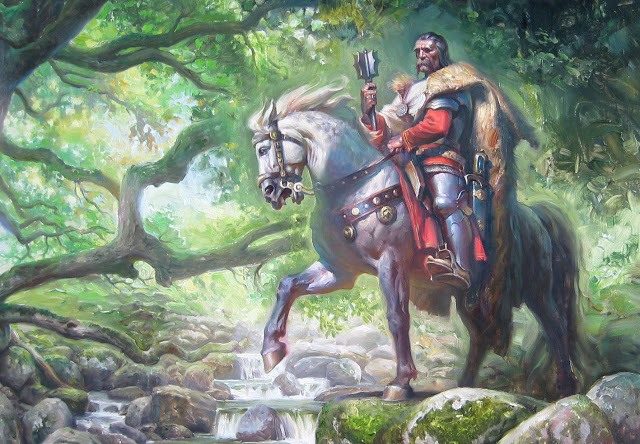 Колико има стихова у пјесми?
Одговор:  Пјесма је састављена из шездесет стихова.

Колико сваки стих има слогова? 
Одговор: Сваки стих има десет слогова.

,,Коње јашу до два побратима,

Бег Костадин и Краљевић Марко.”
Десетерац је стих од десет слогова.
Особине Краљевић Марка:

                       поштен                          праведан
                   племенит                          саосјећајан
                     моралан                           храбар




Особине бег Костадина:
                          охол                                 хвалисав
            безосјећајан                                 користољубив
                   себичан                                  неправедан
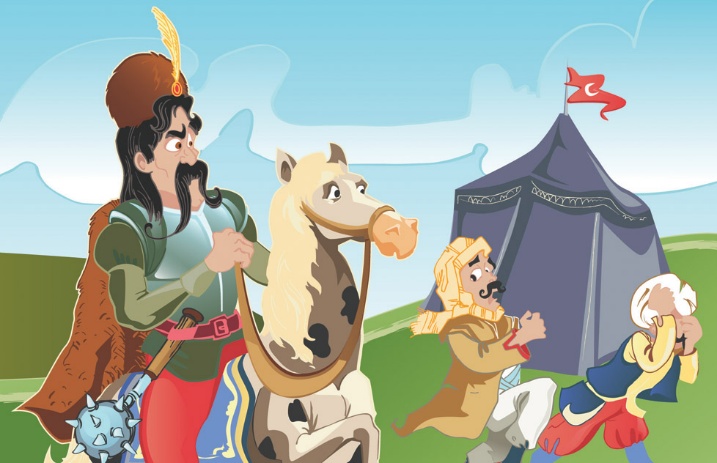 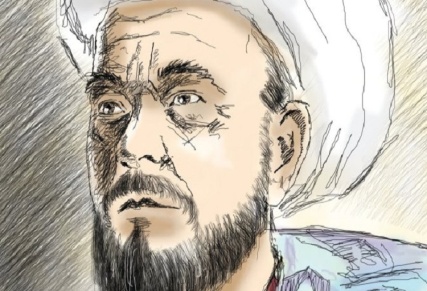 Задатак за самосталан рад:

1. Шта Краљевић Марко замјера бег Костадину?
2. Истражи ко је био Марко Краљевић?
3. Илуструј у своју свеску и према својим запажањима Краљевић Марка.
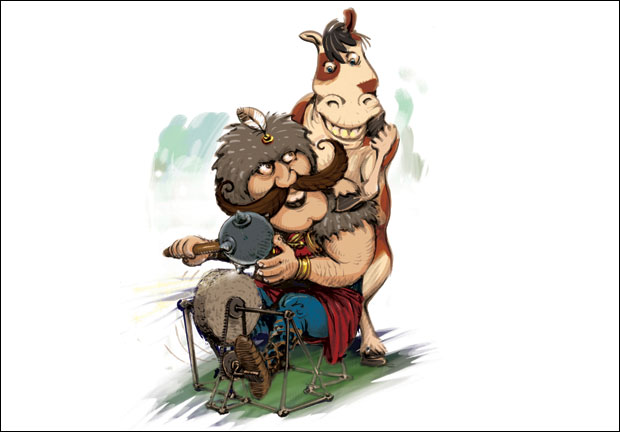